ESA EO Thesauri
Andrea Della Vecchia (Randstad), Yves Coene (Spacebel) 
Damiano Guerrucci (ESA)


CEOS WGISS#48 
10th October 2019
Objectives
Common Terminology to avoid naming inconsistencies about platform, instrument, instrument type and Scientific keyword
FedEO metadata entries natively ready for being exported into DIF10, according to both IDN metadata guideline and encoding
Permit metadata discovery and browse, via semantic search
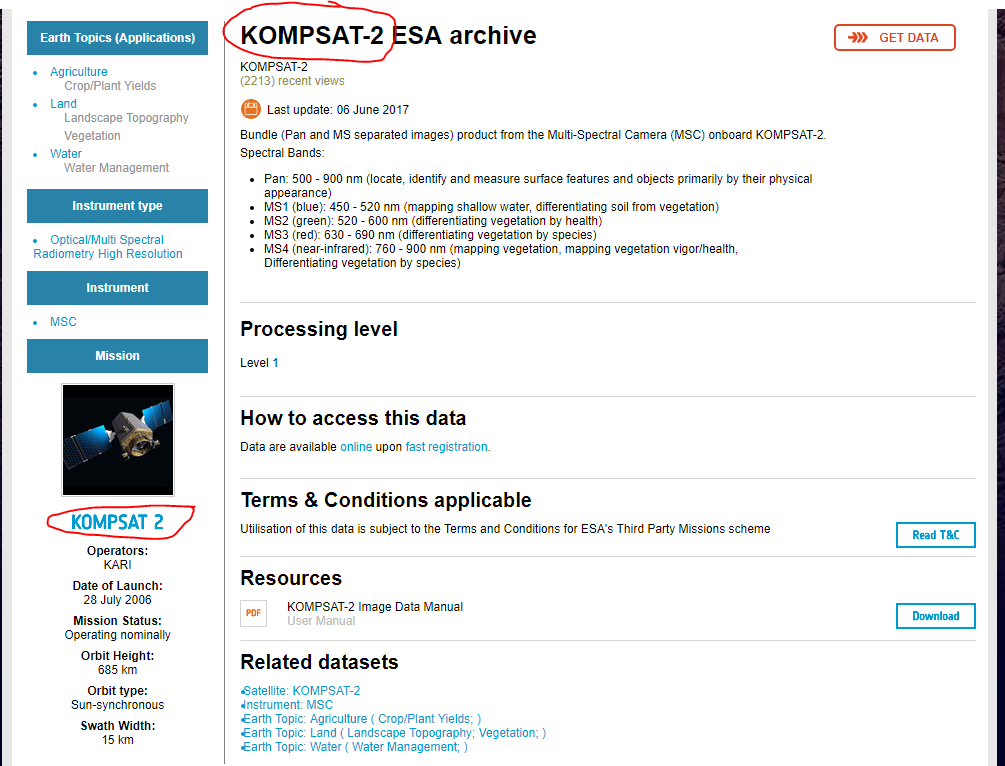 ESA / NASA Thesauri Alignment for IDN
Automatic Procedure – Available on FedEO reference environment, on Operational environment at ESA by October 2019
Partner Metadata repository
Harvester tool
Metadata Import
Metadata Mediator
Metadata Preparation
Metadata Preparation   
IDN guideline for Information Content completeness and consistency (HERE)
IDN
Complementary 
Informationgcmd keyword
FedEO Collection Catalogue
ESA Thesauri Service
sync
FedEO Gateway
ISO to DIF-10
DIF-10 Validator
(HERE)
DIF-10 Validation
Metadata Export
   DIF-10 Encoding
IDN
repository
Operational interface
ESA
User Community
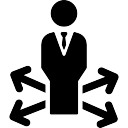 Query and service requests
Semantic Annotation of EO Resource Metadata
External
Data access interface
Operational Data Access
Web User Interface for pixel-based access, analysis and processing
Web User Interface for granule-based discovery and/or retrieval
International EO Information Page:
- CEOS IDN
Mission oriented GUI
- SWARM
- SMOS

- Cryosat
- External
External catalogue application
……….
……….
ESA EO Information Page:
- ESA EO Gateway
Multi Mission GUI:
– ESA EOCAT
ESA PDGS Data Cube GUI, VIRES GUI, etc…
OpenSearch
(collections and granules)
Knowledge-Base Facility
Standardised Interoperable Interfaces
OpenSearch
(collections 
and granules)
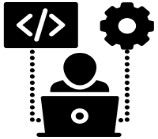 Standard services request Interfaces (e.g., restful API)
Thesauri Repository
Metadata management
ESA Operational Service
Protocol for data access
(e.g., OGC, Open Datacube)
EO Data & Service Metadata Repository
Products Access Interface
Data Repositories
Copernicus Data Repositories
External Web Interface
ESA Missions Data Repositories
External Web Interfaces
Standardised Interoperable Services Interfaces
Data management
IT Resources provided as services (IaaS, PaaS, SaaS)
S-1
S-2
S-3
HMs
TPMs
EEs
S-5
User Applications
Temporary
ESA User Applications
VM – Processors
Storage
VM – Browse Images Generation
VM – DataCube Engine/API
Operational interface
ESA
User Community
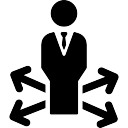 Query and service requests
External
Current Instantiation
Data access interface
Operational Data Access
Web User Interface for pixel-based access, analysis and processing
Web User Interface for granule-based discovery and/or retrieval
International EO Information Page:
- CEOS IDN
Mission oriented GUI
- SWARM
- SMOS

- Cryosat
- External
External catalogue application
……….
……….
ESA EO Information Page:
- ESA EO Gateway
Multi Mission GUI:
– ESA EOCAT
ESA PDGS Data Cube GUI, VIRES GUI, etc…
https://eocat.esa.int/sec/#data-services-area
https://datacube.pdgs.eo.esa.int/
https://earth.esa.int/eogateway
OpenSearch
(collections and granules)
Knowledge-Base Facility
Standardised Interoperable Interfaces
OpenSearch
(collections 
and granules)
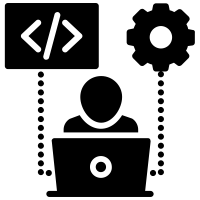 Standard services request Interfaces (e.g., restful API)
https://thesauri.eo.esa.int/thesaurus/en/
Thesauri Repository
Metadata management
ESA Operational Service
Protocol for data access
(e.g., OGC, Open Datacube)
EO Data & Service Metadata Repository
https://eocat.esa.int/opensearch/description.xml
Products Access Interface
https://esar-ds.eo.esa.int/oads/meta/ASA_IMP_1P/index/ https://smos-diss.eo.esa.int/oads/meta/SMOS_Open/index/ 
……
……
Data Repositories
https://scihub.esa.int/dhus/
Copernicus Data Repositories
External Web Interface
ESA Missions Data Repositories
External Web Interfaces
Standardised Interoperable Services Interfaces
Data management
IT Resources provided as services (IaaS, PaaS, SaaS)
S-1
S-2
S-3
HMs
TPMs
EEs
S-5
User Applications
Temporary
ESA User Applications
VM – Processors
Storage
VM – Browse Images Generation
https://datacube.pdgs.eo.esa.int/wcs?service=WCS&request=GetCapabilities
VM – DataCube Engine/API
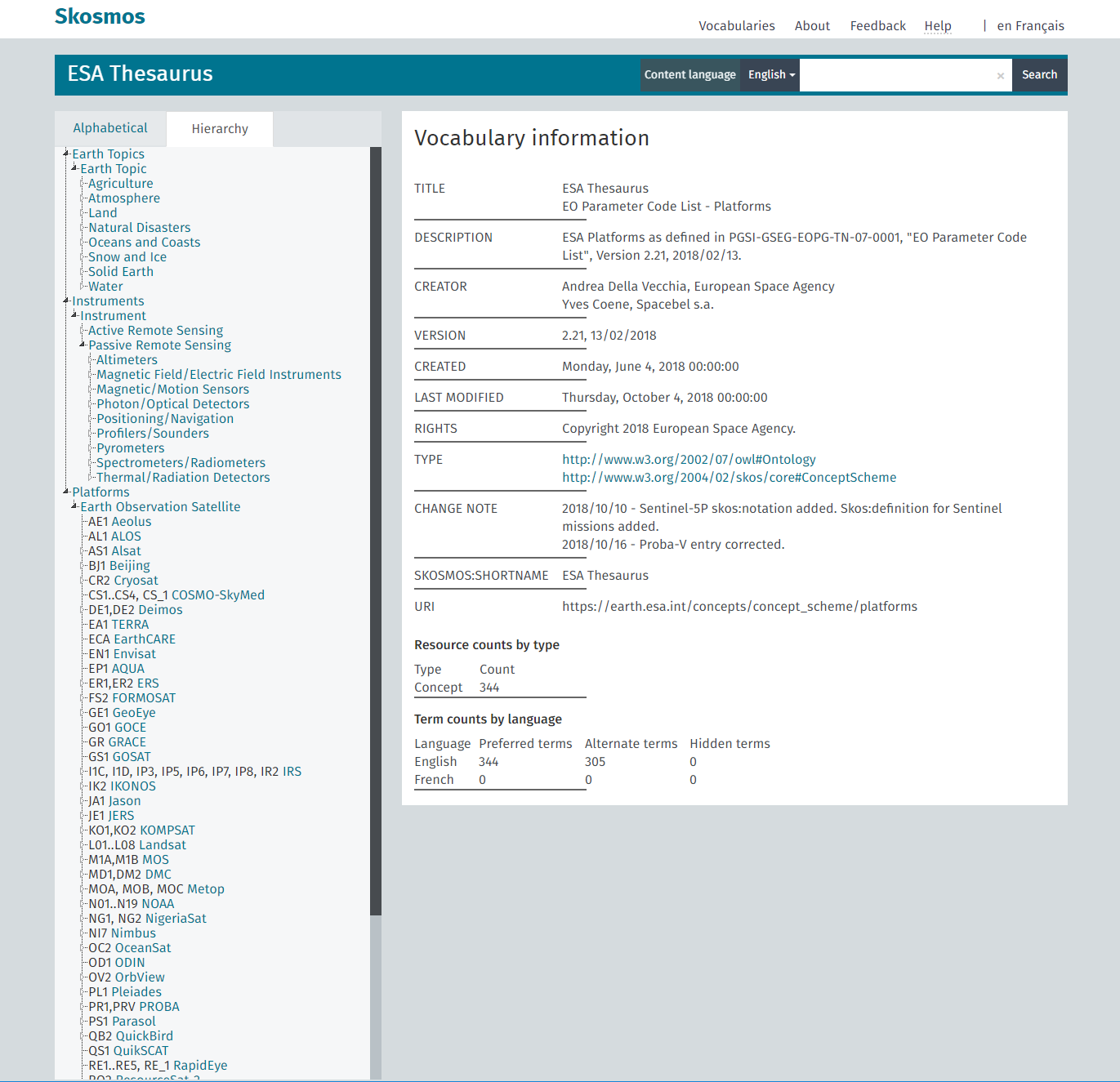 Vocabulary Server - GUI
ESA Thesauri: 
Operational (October ‘19) http://thesauri.eo.esa.int/thesaurus/en/ 

Reference 
http://fedeo.spacebel.be/thesaurus/en/?clang=en 

SKOSMOS tool makes available APIs here documented http://skosmos.org/
Examples
http://fedeo.spacebel.be/rest/v1/thesaurus/data?uri=https://earth.esa.int/concept/envisat 

http://fedeo.spacebel.be/rest/v1/thesaurus/data?uri=https://earth.esa.int/concept/envisat&format=application/json 
http://fedeo.spacebel.be/rest/v1/thesaurus/data?uri=https://earth.esa.int/concept/meris&format=application/json
SLT Actions
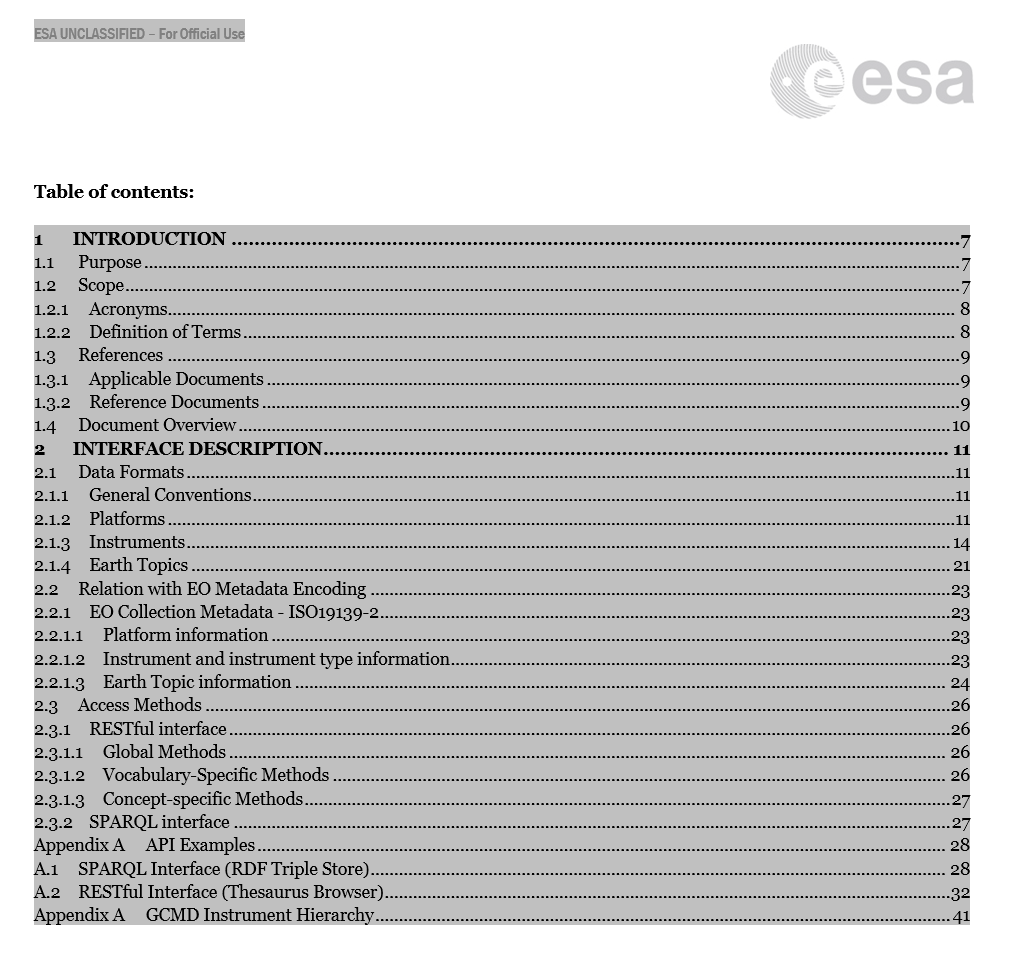 ESA Thesauri
Provide online access to Thesauri
API (OpenAPI description), wrapped in Vocabulary of Interlinked Datasets (VoID) and OSDD description
GUI (Graphical User Interface)
Similar RESTFul API capabilities as NASA GCMD
May be realised selecting an open-source solution.  
Criteria: license, API, adoption, customisation options etc..
Candidate: SKOSMOS tool (http://skosmos.org/), used by UNESCO, MIT License